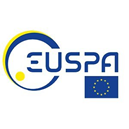 Infoday national Horizon Europe Espace

Paris, le 26 septembre 2023
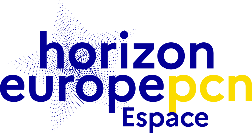 1
AGENDA
9H00     Café d’accueil
9H30     Introduction 
9H35	Présentation des financements européens pour le spatial (R.Lézier, Commission Européenne)
Horizon Europe Espace appel 2024
HE-EUSPA applications appel 2023
Autres opportunités européennes pour le spatial (EIC, ESA, IRIS²)

10H30   	Questions/Réponses
11H00    Témoignage de Christian Canart, Space Dreams
11H30	Questions/Réponses
12H00	Buffet
13H15	Rendez-vous individuels avec le PCN, sur inscription
15H00	Fin de la journée
2